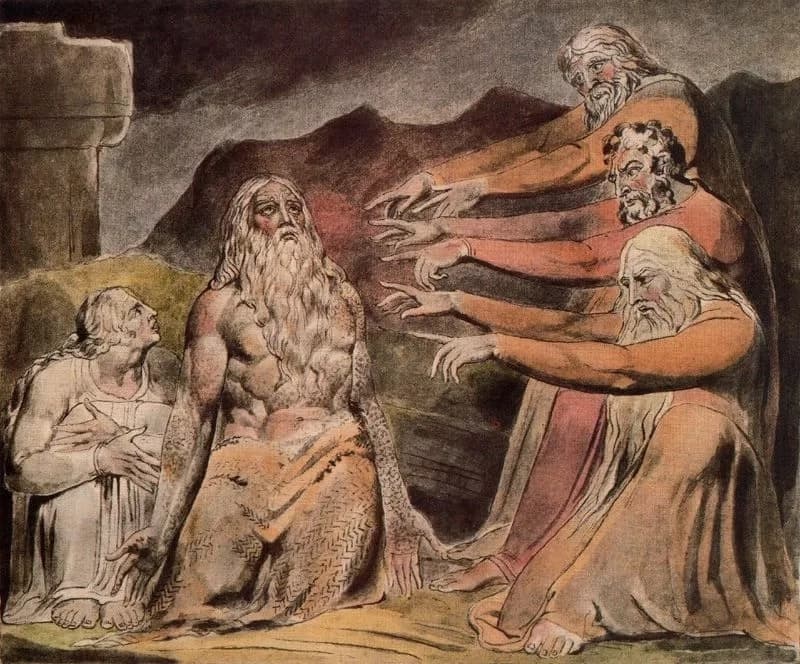 THE BOOK OF JOB“SYMpathetic Comforters”
Text: Job 2:11-13
I. THEY SYMPATHIZED AND COMFORTED (Job 2:11)
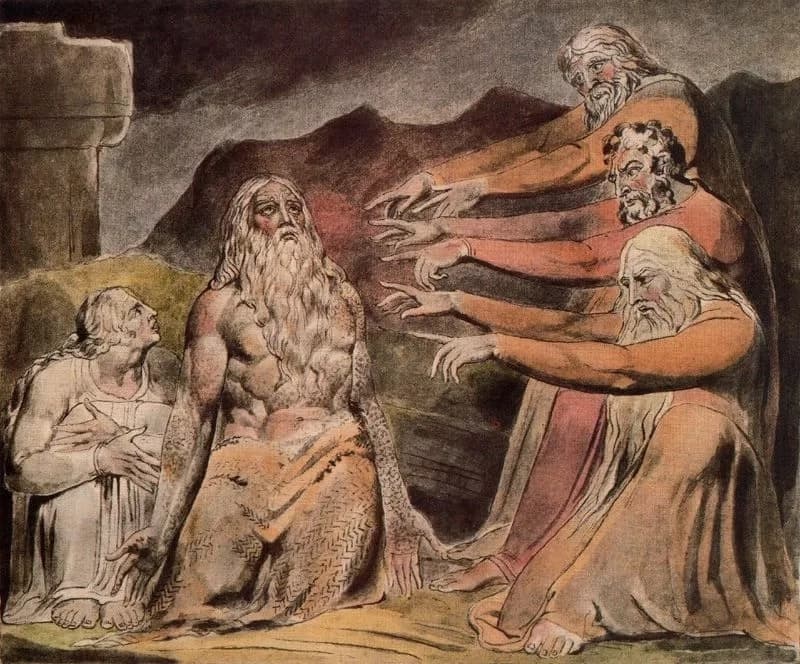 “Anyone who withholds kindness from a friend forsakes the fear of the Almighty.
15. But my brothers are as undependable as intermittent streams, as the streams that overflow”
				Job 6:14,15
I. THEY SYMPATHIZED AND COMFORTED (Job 2:11)
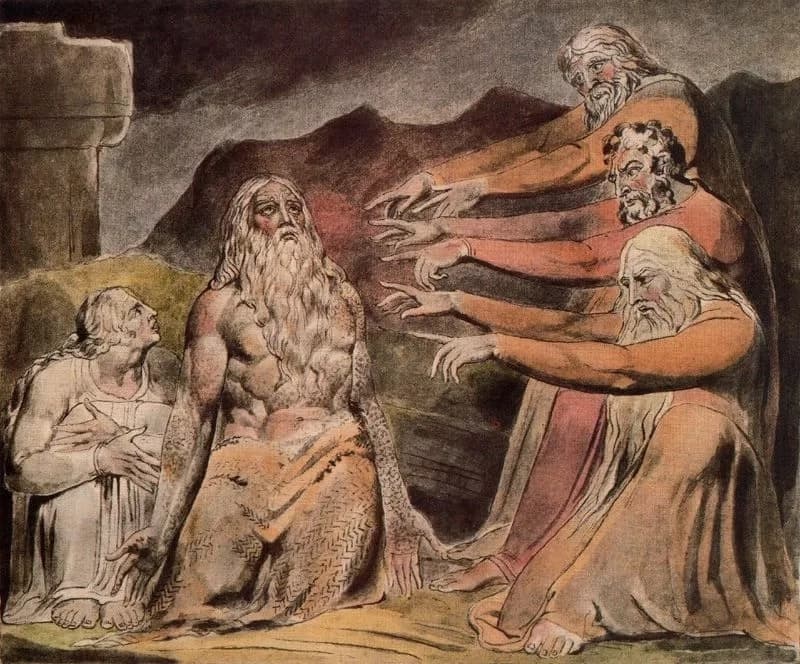 “Bear one another burdens and so fulfill the law of Christ.”
			       Galatians 6:2
I. THEY SYMPATHIZED AND COMFORTED (Job 2:11)
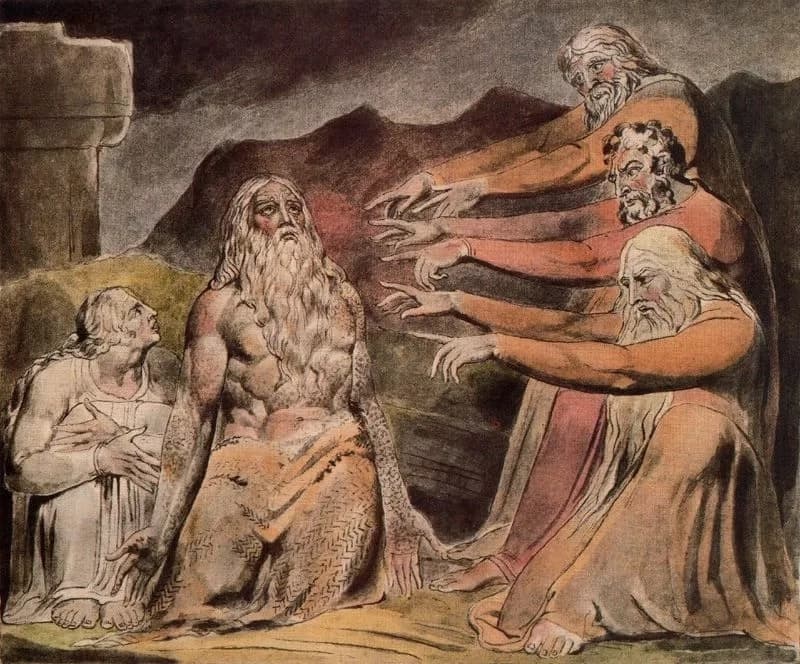 “Concerning Edom: This is what the Lord Almighty says: “Is there no longer wisdom in Teman?
Has counsel perished from the prudent? Has their wisdom decayed?”
			      Jeremiah 29:7
I. THEY SYMPATHIZED AND COMFORTED (Job 2:11)
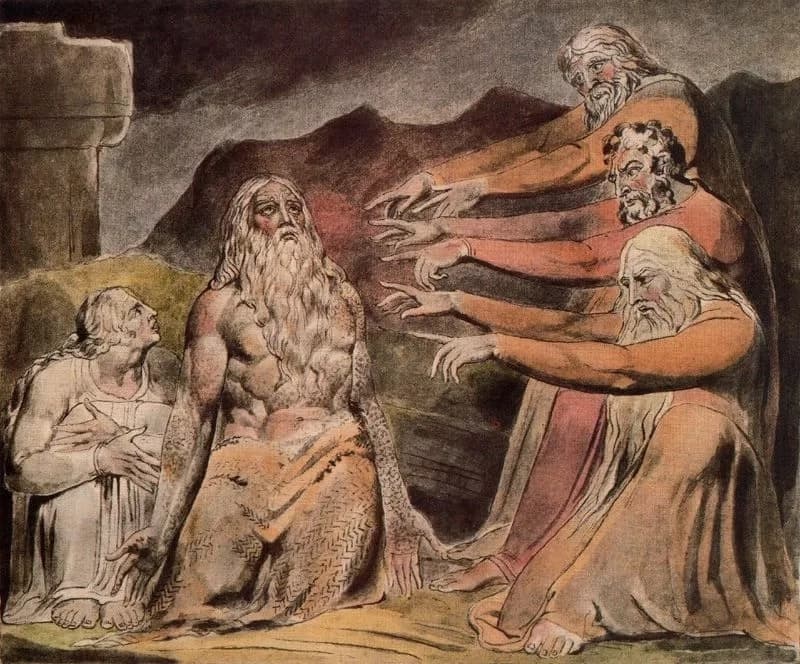 “Concerning Edom: This is what the Lord Almighty says: “Is there no longer wisdom in Teman?
Has counsel perished from the prudent? Has their wisdom decayed?”
			      Jeremiah 29:7
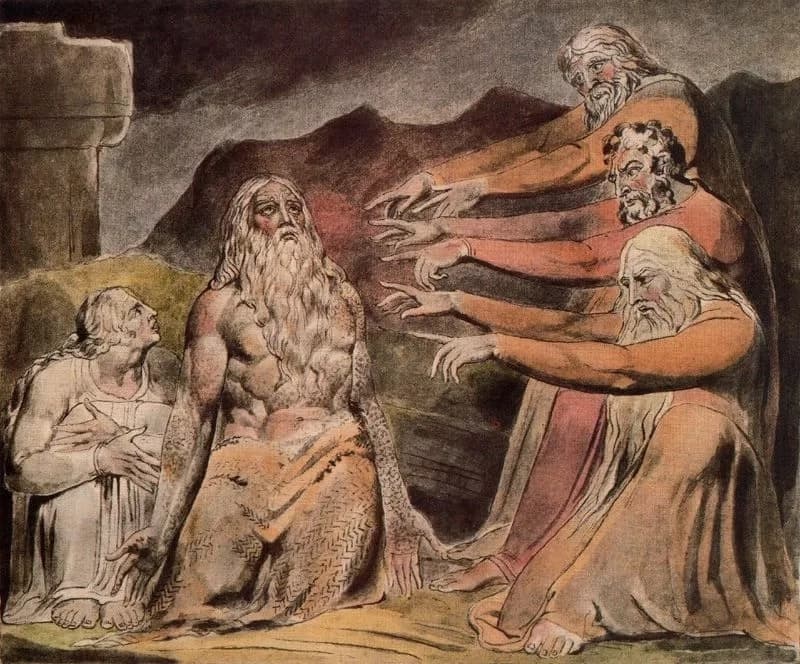 II. THEY SPRINKLED DUST IN THE AIR (Job 2:12)
“When they saw him from a distance, they could hardly recognize him; they began to weep aloud, and they tore their robes and sprinkled dust on their heads.”
										Job 2:12
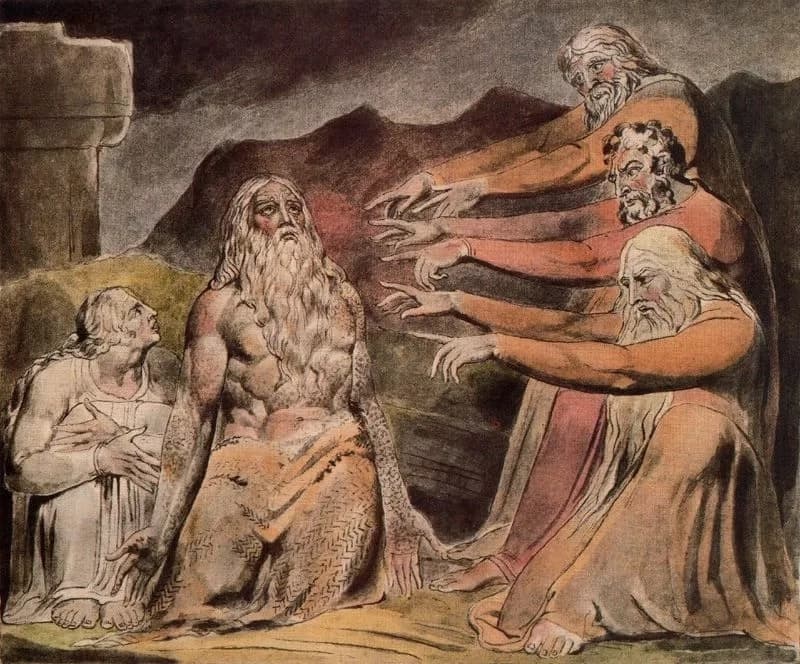 II. THEY SPRINKLED DUST IN THE AIR (Job 2:12)
I will be glad and rejoice in your love, for you saw my affliction and knew the anguish of my soul.”
									Psalm 31:7
III. THEY SAT ON THE GROUND (Job 2:13)
The Hebrew word describing these 
“painful sores” or 
“sore boils” (Job 2:7) were in reference to a malignant ulcer which was the worst kind of leprosy.
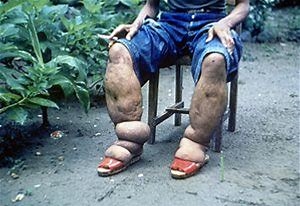 III. THEY SAT ON THE GROUND (Job 2:13)
“Then they sat on the ground with him for seven days and seven nights. No one said a word to him, because they saw how great his suffering was.”
			Job 2:13
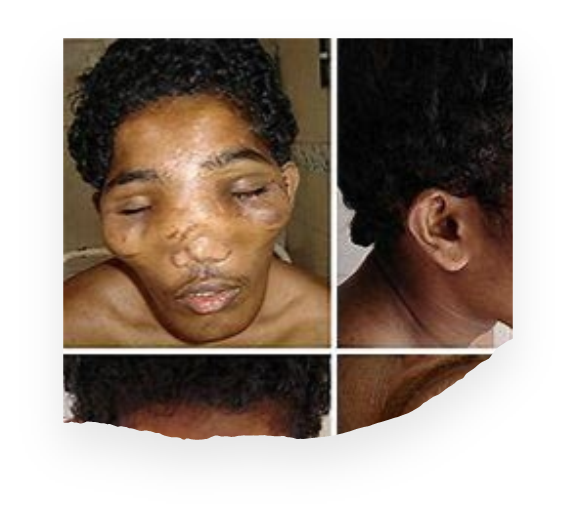 “Elephantiasis.”
“Leonitasis.”
III. THEY SAT ON THE GROUND (Job 2:13)
The Hebrew word describing these 
“painful sores” or 
“sore boils” (Job 2:7) were in reference to a malignant ulcer which was the worst kind of leprosy.
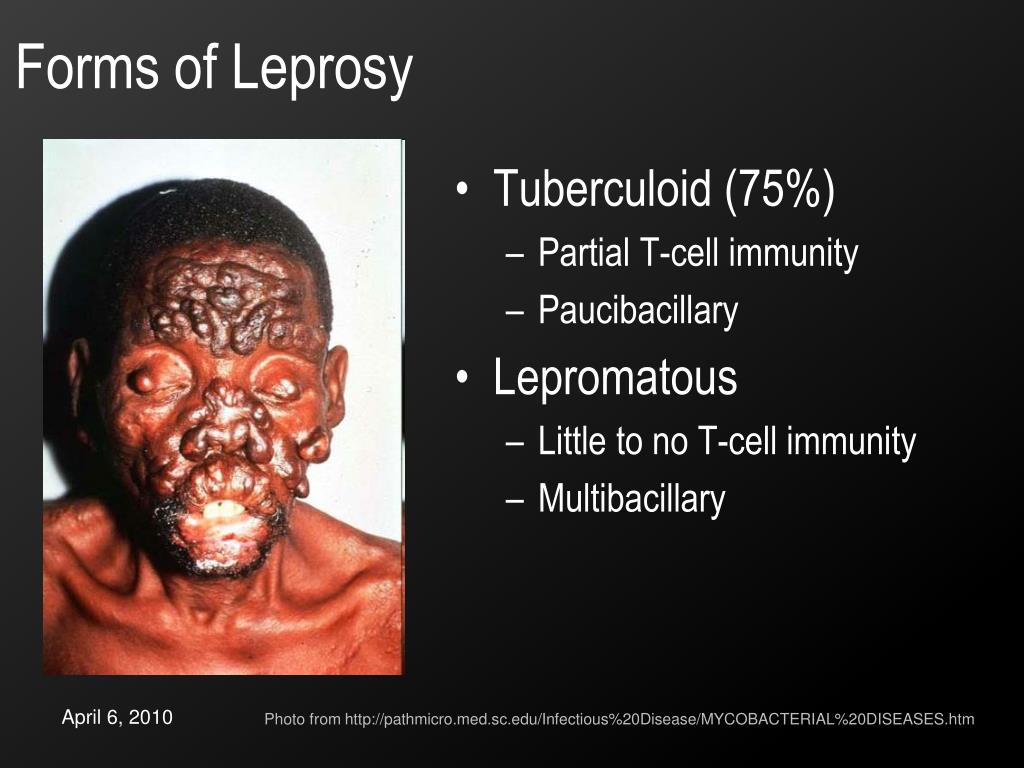